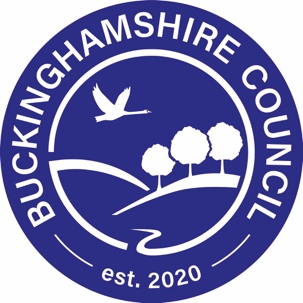 Agenda
Welcome:
Richard Barker, Corporate Director Communities
Political perspective:
Cllr. Steven Broadbent, Cabinet Member for Transport
Presentation on service, delivery model and procurement process:
Rob Smith, Service Director, Highways & Technical Services
Questions and Answers:
Chaired by Cllr. Steven Broadbent, Cabinet Member for Transport
Richard BarkerCorporate Director Communities
Cllr. Steven BroadbentCabinet Member for Transport
Procurement of Highway Services
Rob Smith - Service Director, Highways & Technical Services
Industry Event – 8th July 2021
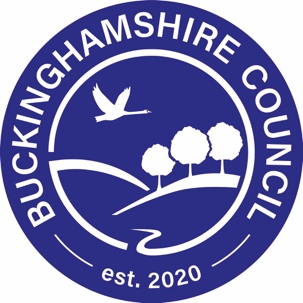 Content
Background & existing scope 
Asset
Proposed new arrangements
Contract terms
Procurement procedure
Timescales
Questions
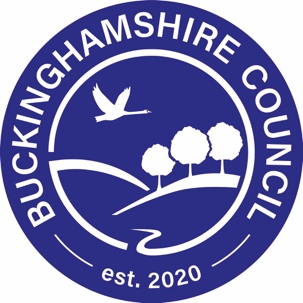 Background
The current service is essentially outsourced and is provided by the incumbent and their associated supply chain. It is managed by a very small in-house client team, to commission work, administer the contract, check and challenge in terms of value for money and monitor the quality of work delivered. 

The current contract was awarded to the incumbent in 2009 and is due to expire on 31st March 2023. 

It is a circa £45m per annum contract delivering highway maintenance services.
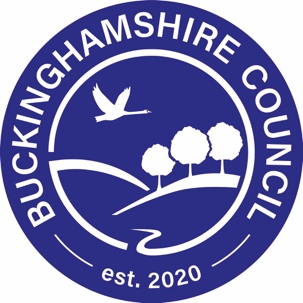 Existing Scope
•   Routine Maintenance including defect repairs, drainage, highway grass cutting    (non-devolution areas), weed killing, signs and lines. 
•   Winter Maintenance including gritting
•   Street Lighting Design and Maintenance Works
•   Management of all Street works on the Highway
•   Design and Delivery of the Capital Maintenance Programme (Resurfacing) 
•   Traffic Signals and Intelligent Traffic Systems
•   Structures – maintenance and improvement works
•   Network Safety 
•   Network Improvements, including some larger capital projects for the council 
•   Asset Management
•   Local Area Technicians (LATs) and Customer Compliance Officer (CCOs)
•   Communications
•   On Street Parking including management of the NSL Contract
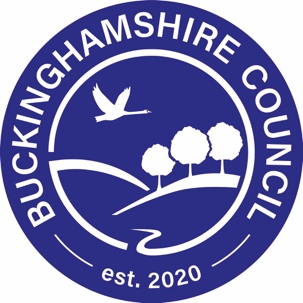 Asset
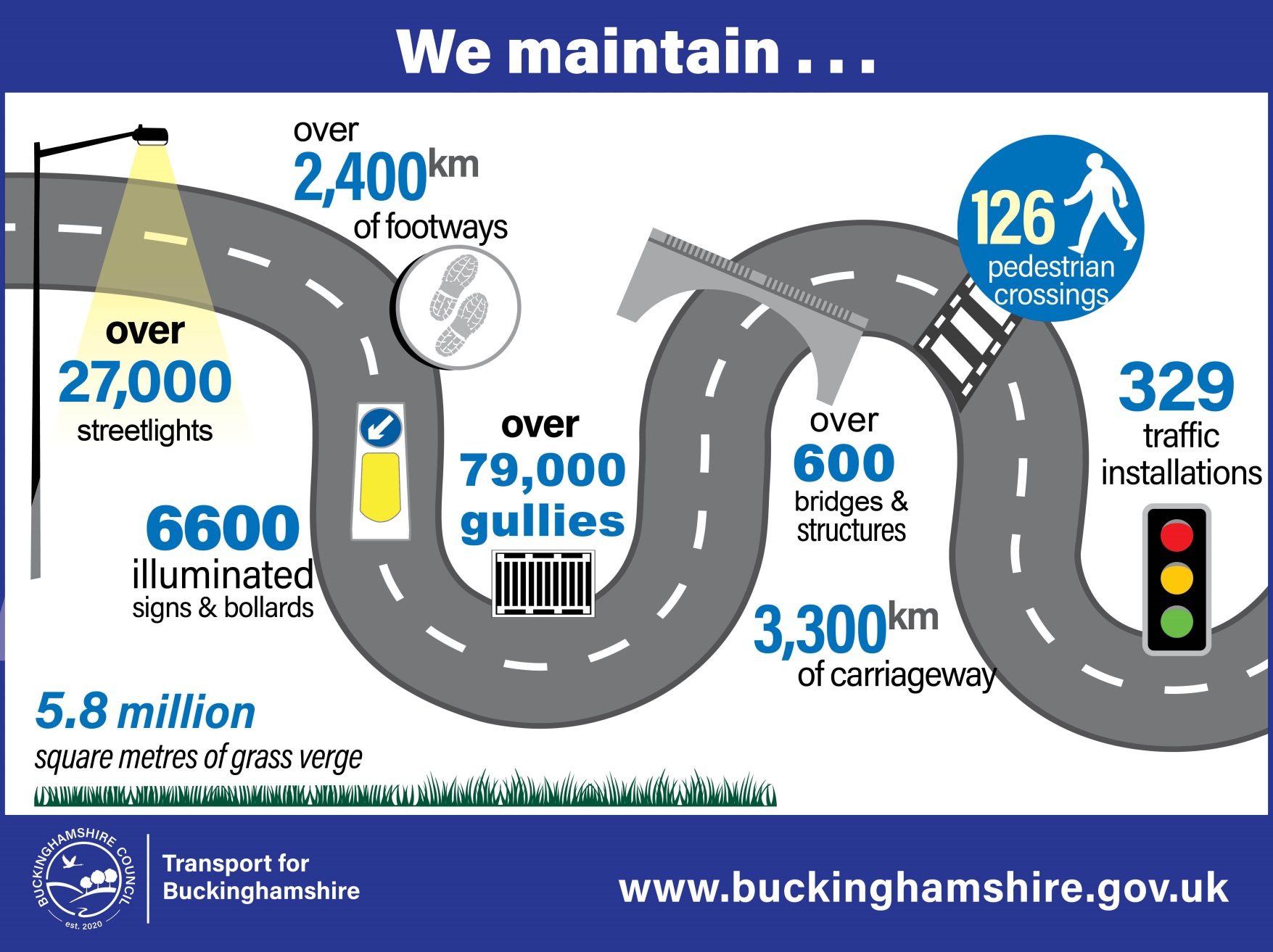 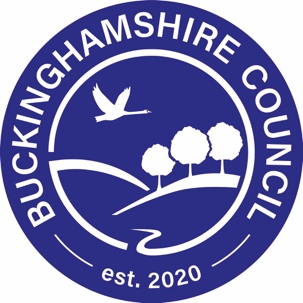 Proposed New Arrangements
Alliance
Client
Highways Policy & Strategy; Asset & Network Management, Customer
Highway Major Works Framework
 (> £0.5M)
Term Maintenance Contractor
Routine maintenance; winter; minor improvements
Highway Minor Works Framework
Term Consultant
Design, Client Top-Up
Lot 2 -               Specialist Surface Dressing
Lot 3 – 
Minor Works (<£0.5M)
Lot 1 - 
Conventional Surfacing
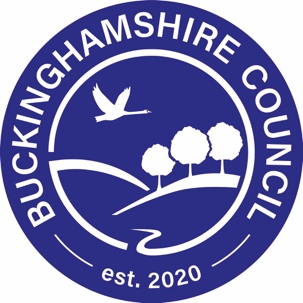 Proposed New Arrangements
In-house client team – 
To set policy, strategy, communication and direct the programme in line with the councils' requirements.
Asset management
Network management
Contract management
It will also enable and facilitate a better and closer working relationship with the elected members, lower tier councils and committees and the wider community.
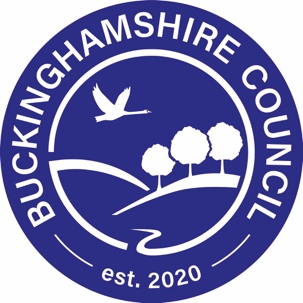 Proposed New Arrangements
Term Maintenance Contract (TMC)
A term maintenance contractor to deliver all of the routine maintenance, patching , drainage, traffic signals etc. including street lighting and bridge maintenance, with sufficient workload to support a workforce that has resilience to carry out winter service.
It will be for an initial term of 8 years with the option to extend by 2 number 2-year extensions, potentially 12 years. 
Competition Procedure with Negotiation (CPwN). 
NEC4 contract.
Schedule of rates.
Approx. value is £22m pa (£176m for proposed initial 8 year contract period).
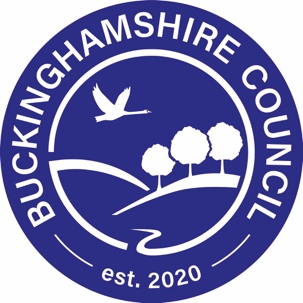 Proposed New Arrangements
Term Consultant Contract (TCC)
A term Consultant which supports and complements the client team and has the ability to support and assist with road safety, preliminary design and major projects, not only within the highways service but across other parts of the council. 
It will be for an initial term of 8 years with the option to extend by 2 number 2-year extensions, potentially 12 years.
Competition Procedure with Negotiation (CPwN). 
NEC4 contract.
Schedule of rates/ hourly rates.
Approx. value is £3m pa (£24m for the proposed initial 8 year contract period)
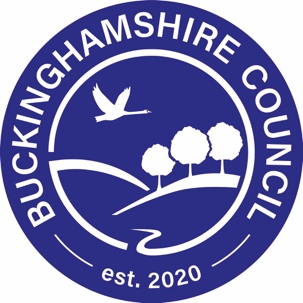 Proposed New Arrangements
Frameworks 
Two number 4-year frameworks, the first comprising 3 lots.
Procurement procedure will be a Restricted process.
A minimum of 2 suppliers in each lot/framework. 
Work will be awarded on a price/quality basis.
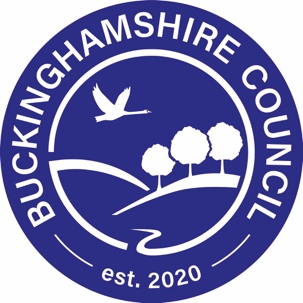 Proposed New Arrangements
Framework 1: Highways Minor Works Framework
Lot 1 - Conventional surfacing 
Total value of works is approx. £5.5m pa (£22m for 4-year framework)
Lot 2 - Surface Treatment with specialist dressing  
Total value of works is approx. £4.4m pa (£17m for 4-year framework)
Lot 3 - Minor works <500k.  
Total value of works is approx. £7.2m pa (£28m for 4-year framework)

Framework 2: Highways Major Works Framework
Major works >500k. 
Total value of works ranging from £5m-£10m pa (£20m-£40m for 4-year framework period)
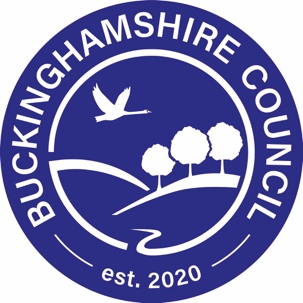 Proposed New Arrangements
Alliance 

All successful parties will be part of an alliance including the in-house team to promote collaborative working and a ‘one team’ approach whereby all work in a spirit of mutual trust and cooperation and share best practice.
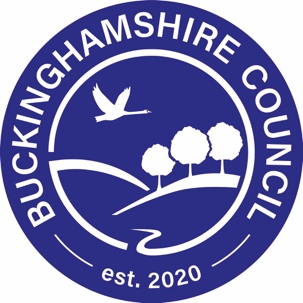 Contract Terms
TMC and TCC will have contract key performance indicators (CKPI's) which will be more focused around service outputs.
In addition, there will also be alliance key performance indicators (AKPI) which will be more focused on service outcomes. 
Extension potential as previously described.
Annual generic review + 3 yearly robust review.
Annual Indexation + industry review.
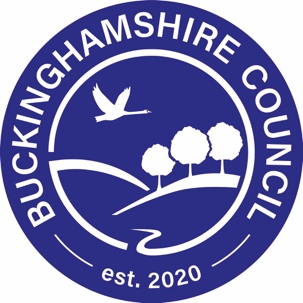 Procurement Procedure
Evaluation – 60% Quality/ 40% Price but still to be finalised.
All communication will be through the Council’s e-sourcing system the Buckinghamshire Business Portal. 
Suppliers will need to be registered to view information.
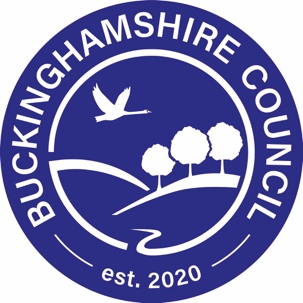 Timescales
PAS91/SQ for the TMC to be issued early August. Returns mid September.
PAS91/SQ for the TCC to be issued mid October. Returns mid December.
Framework (Restricted) to commence spring 2022.
Current programme appoints TMC and TCC contracts in August 2022 allowing for an 8-month mobilisation period.
All new contract arrangements must be in place from 1st April 2023.
All timescales will be clear and explicit in the tender documentation.
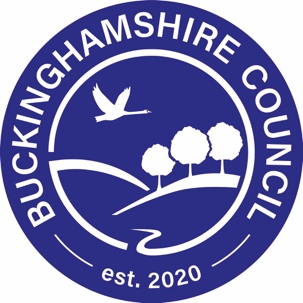 Questions
Thank you for listening we will now accept any questions you may have through the chat bar.

Please forward any questions in the future using our e-sourcing portal at Buckinghamshire Business Portal.
Once the answers have been collated, we will publish on the portal.